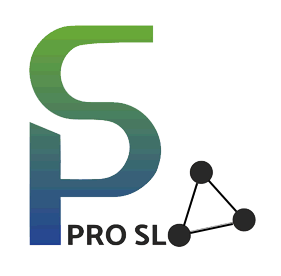 PRO-SLO PhD Winter School - building PROfessional SLO Competence
Marta Mileusnić
Zagreb, 12.11.2024
Kontekst: Industrija sirovina (i ostale industrije, projekti i  suočava se s velikim protivljenjem javnosti zbog čestih primjera ekoloških problema i etičkih pitanja

Cilj: Nadoknaditi nedostatak osoba koje su obučene za SLO – obučiti doktorande da budu stručni u upravljanju SLO procesima i koji mogu dijelovati kao ambasadori industrije sirovina. Poboljšati javnu percepciju industrije, unapređenje industrijskih praksi i doprinos održivom razvoju.

Pristup: Specijalizirani doktorski program za buduće lidere u industriji sirovina (i šire)

Fokus: Upravljanje društvenim, etičkim i okolišnim izazovima

Organizacija: Kombinacija online i onsite radionica, "real-life" studije slučaja, rad u timovima
2
Uključene institucije
Visokoškolske institucije:
AGH University of Science and Technology
Luleå University of Technology (LTU)
Montanuniversität Leoben (MUL)
NTUA (National Technical University of Athens)
Graz University of Technology (TU Graz)
TUBAF (Technische Universität Bergakademie Freiberg)
Universidad Politecnica de Madrid (UPM)
University of Zagreb – Faculty of Mining, Geology and Petroleum Engineering (UNIZG-RGNF)
Rudarske kompanije:
HELLAS GOLD S.A.
Adriatic Metals
Znanstvene institucije:
Mineral and Energy Economy Research Institute of the Polish Academy of Sciences (MEERI)
3
Organizacija i struktura
PRO-SLO doktorska škola sastoji se od:

1. Online dio (5 dana: 3. - 7. veljače 2025.)
Studenti će učiti osnovne principe SLO-a kroz kratke tečajeve i online sastanke (maks. 3 sata dnevno).

2.  Intervalno razdoblje (2 mjeseca: veljača-ožujak 2025.)
Studenti će u timovima raditi na zadacima i pripremati prezentacije za on-site tjedan, uz tjedne do dvotjedne mentorske sastanke.

3. On-site dio (5 dana: 7. - 11. travnja 2025. + 2 dana za putovanje)
Održat će se u Varešu, Bosna i Hercegovina, gdje će studenti primijeniti svoje znanje u stvarnim SLO izazovima uz mentore iz industrije (Adriatic Metals). U timovima će raditi na studijama slučaja i razvijati metodologiju za postizanje SLO-a.
Radni sati:
Online sudjelovanje: 30 sati (15 sati nastave + 15 sati pripreme)
Intervalno razdoblje: 40 sati (mentorski rad i priprema projekta)
On-site sudjelovanje: 40 sati
Ukupno: 110 sati i 4 ECTS po završetku.
4
Ciljevi i ishodi učenja
Ciljevi učenja
Na kraju PRO-SLO ljetne škole, student će znati i razumjeti:
 Koncept, principe i poslovni slučaj SLO-a u industriji sirovina te rizike povezane s ignoriranjem važnosti društvene licence;
 Prirodu i dinamiku mreže dionika, ulogu društvenog kapitala i kako komunicirati s zajednicama za uspostavljanje legitimne SLO.

Ishodi učenja
Na kraju PRO-SLO ljetne škole, student će biti u mogućnosti:
 Raspravljati o društvenim implikacijama spornim praksama u industriji sirovina;
 Objasniti principe SLO-a;
 Evaluirati društvene obveze pojedinaca i tvrtki u lancu opskrbe sirovinama;
 Osigurati dobre odnose s zajednicom i društvom tijekom poslovnih projekata u sektoru sirovina;
 Primijeniti koncept i principe SLO-a u poslovnom slučaju u sektoru sirovina;
 Razviti plan za očuvanje SLO-a u poslovanju sektora sirovina.
5
NAPOMENE
Početna razina (ne zahtijeva prethodno znanje o SLO-u)
Dobrodošle različite struke
Besplatna!
6
Kriteriji za prihvat
Student mora biti upisan u doktorski studijski program (dokaz: skenirana službena potvrda o upisu u doktorski studij)
 Student treba objasniti svoju motivaciju za sudjelovanje u PRO-SLO doktorskoj školi (dokaz: Motivacijski video trajanja 1 minute kao dio prijave. Obavezni dijelovi videa:
Objasnite svoju obrazovnu pozadinu, gdje trenutno studirate (univerzitet/grad) i temu svog doktorata
Glavni razlog zbog kojeg se prijavljujete na ovu školu
Koji su vaši očekivani ishodi učenja i kako ćete ih primijenitiSvi motivacijski videi trebaju biti poslani na kristina.koret@rgn.unizg.hr)
 Student treba poslati svoj životopis (u bilo kojem formatu, učitan u prijavni obrazac)
 Student treba imati minimalnu razinu znanja engleskog jezika B2 (iako certifikat nije obavezan, student mora imati najmanje B2 razinu jer se cijeli tečaj izvodi na engleskom jeziku)
 Student treba poslati skeniranu kopiju svog putovnice i vize (za studente izvan EU) ili osobne iskaznice (za studente iz EU)

Evaluacija na temelju kriterija prihvata provodi se odmah po primitku prijava potencijalnih sudionika. Student će biti obaviješten o prihvatu prijave unutar razdoblja otvorenog poziva.
7
Obveze studenta
sudjelovati u svim komponentama doktorske škole u skladu s zahtjevima PRO-SLO programa, uključujući sudjelovanje u online sesijama, dovršavanje svih zadataka i prisustvovanje cijelom trajanju on-site komponente.  
dovršiti sve potrebne zadatke, procjene i aktivnosti te predstaviti rezultate projekta, kako je navedeno od strane organizatora škole.  
imati važeće zdravstveno osiguranje koje pokriva sve potencijalne medicinske troškove, uključujući, ali ne ograničavajući se na, hitnu medicinsku pomoć, hospitalizaciju, lijekove i druge medicinske usluge, tijekom cijelog boravka u Bosni i Hercegovini.  
organizirati vlastiti put za on-site komponentu i dostaviti sve račune za putovanje (zrakoplovne karte, autobusne ili željezničke karte; u iznimnim situacijama cestarine i gorivo) UNIZG-RGNF najkasnije mjesec dana nakon završetka škole.     
ocijeniti svoje iskustvo sudjelovanja u PRO-SLO ljetnoj/zimskoj školi 2025. godine. Evaluacija će biti provedena pomoću obrasca koji će izraditi UNIZG – RGNF. Rok za predaju evaluacijskog obrasca je 5 (kalendarskih) dana nakon posljednjeg dana on-site komponente škole.  
Sve aktivnosti moraju biti dovršene najkasnije do 12. svibnja 2025. godine.
8
Prava studenata
UNIZG-RGNF će osigurati i platiti smještaj za on-site komponentu
Putni troškovi studenata bit će nadoknađeni od strane UNIZG-RGNF na temelju udaljenosti:
Za studente koji se nalaze unutar 99 km od mjesta održavanja škole: Naknada do maksimalno 50 EUR.
Za studente koji su udaljeni između 100 i 499 km: Naknada do maksimalno 200 EUR.
Za studente koji su udaljeni između 500 i 999 km: Naknada do maksimalno 300 EUR.
Za studente koji su udaljeni više od 1000 km: Naknada do maksimalno 400 EUR.
Putni troškovi bit će nadoknađeni uz dostavu valjanih računa za putovanje. Ako su putni troškovi manji od navedenog iznosa, student će biti nadoknađen za stvarni iznos. Ako putni troškovi premaše navedeni iznos, nadoknada će biti ograničena na maksimalni iznos kao što je navedeno gore.
Aktivno sudjelovanje u PRO-SLO doktorskoj školi je besplatno. 
Škola je financirana od strane Europskog instituta za inovacije i tehnologiju (EIT), tijela Europske unije unutar Horizon 2020.
9
PRIJAVA ZA ŠKOLU
https://proslo.eu/news
15.10.2024. do 15.12.2024.
- Nakon toga slijedi potpisivanje ugovora
10
11